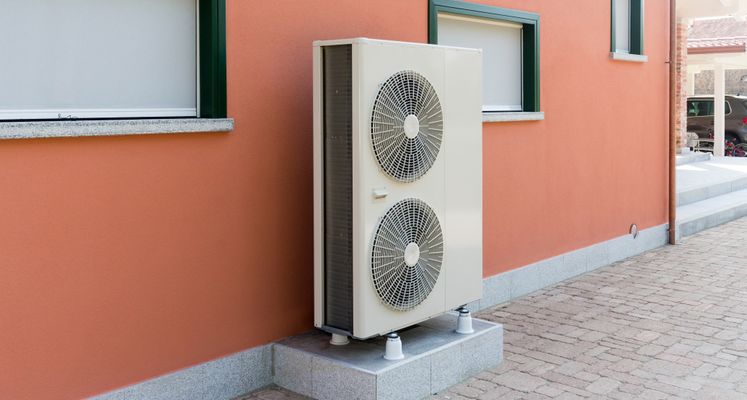 De Warmtepomp(Nieuwe Energie 1)
Gerard Tel
LC-Kring 13 juli 2022 om 19.30
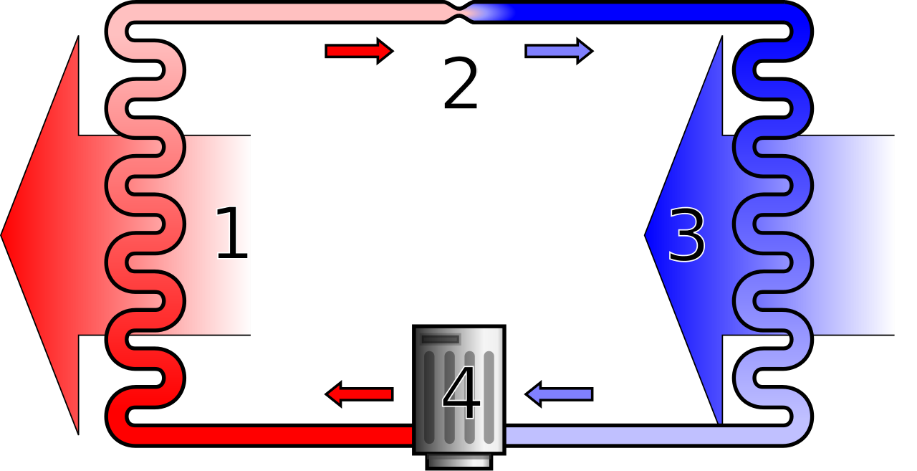 1
Wat gaan we doen
Energie: prijzen en problemen
Vervoer (vloeibare brandstoffen)
Verwarmen op gas of stroom
Werking en vormen van warmtepomp
Economie van de warmtepomp
Problemen met de warmtepomp

Geen verkoopadvies! 
Bij belangstelling installateur vragen
2
1. Energie: Prijzen en Problemen
Energie voor consumenten:
Elektriciteit
Gas
Benzine (of Diesel/LPG/oid)
Veel indirecte kosten/gebruik
Vliegtickets
Fabricage en transport
3
Verbruik van huishouden (Vb)
Prijzen dalen als relatie met Rusland verbetert
Dwz over 30 jaar….
4
Invloed op omgeving
Wetenschap: Opwarming onafwendbaar, IPCC: Uitstootreductie noodzakelijk

Uitstoot CO2 per 
kuub gas: 2 kg
liter benzine: 3 kgOok: Lawaai, Stikstof, Giftig, Fijnstof
kWh elektra: 0-1,5 afh van opwekking
5
Politiek
Gas uit Rusland, Olie uit ArabiëOok: Noorwegen, VK, US

Mensenrechtenschendingen van ons geld
Gaskraan als politiek drukmiddel

Energie Europa afhankelijk van 1 persoon…“Die neemt zijn verantwoordelijkheid wel”
6
Nieuwe energie
Vooral: Minder energie

Nieuwe technieken spelen nog 30 jaar geen rol
Thoriumcentrale, Kernfusie, Elektrisch vliegtuig, zout-warmtebatterij, CO2-onttrekking

Transitie: inzet van nu beschikbare dingen
Elektrisch rijden, windmolen, zonnepaneel, warmtepomp, isolatie, waterstof
7
2. Vervoer
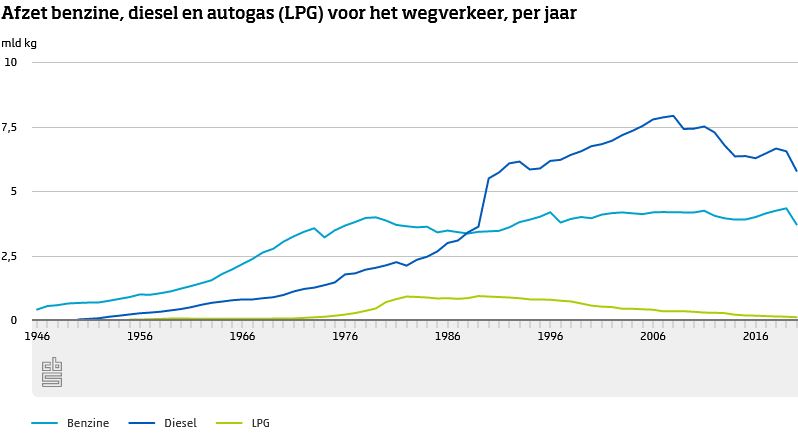 8
Problemen autoverkeer
Milieu: 
Uitstoot CO2, NOx
Geluid
Fijnstof
Gevaar (1972: 3200)
Ruimtegebruik
Ongelijkheid
Gezondheid (bewegen)
Kosten
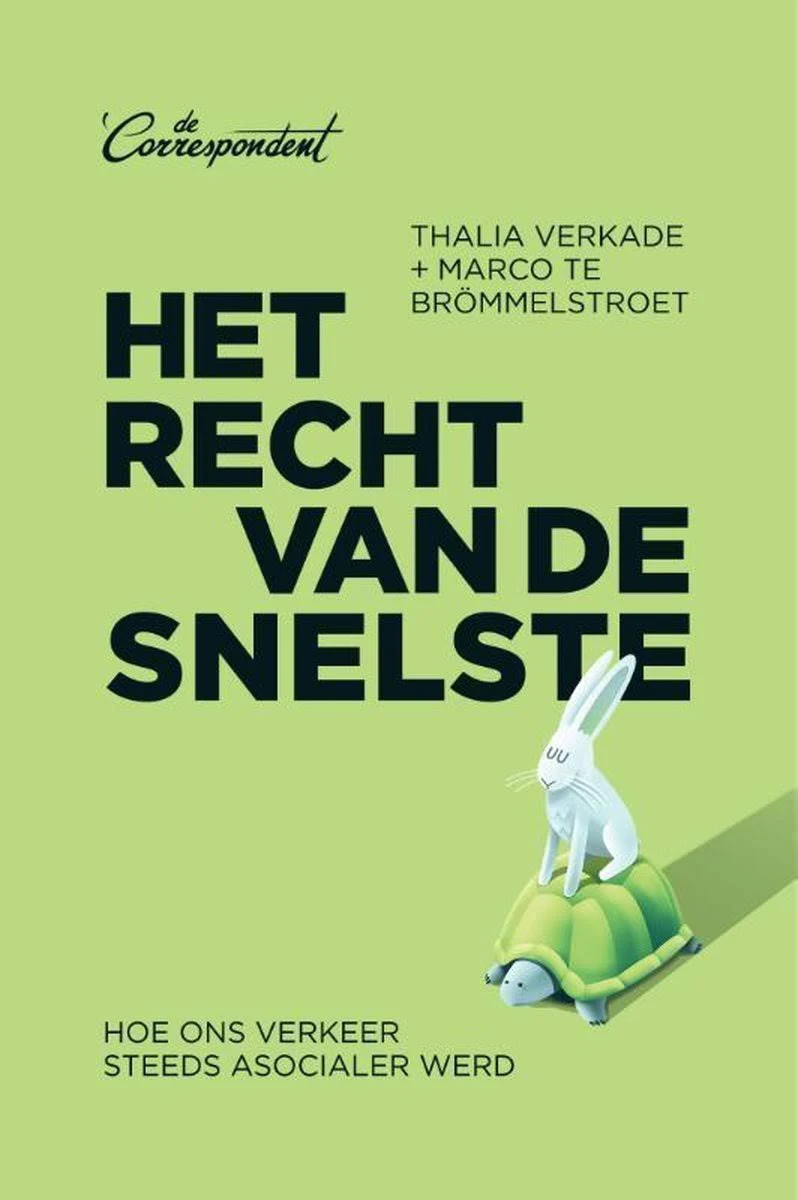 9
Verbruik halveren
Ook voor stikstof dossier is dit nodig
Fijnstof/vervuiling: gezondheid
Keuze tussen
Minder kilometers
Kleinere auto’s
Langzamer rijden
Vervoer: noodzaak of luxe?
10
Hoe halveren?
Vooral door beprijzing  (werkt het snelst)
Stopzetten van woonwerkvergoeding
Ruimtelijke ordening die geen mobiliteit vraagt
Wonen en werken dicht bij elkaar
Voorzieningen in de wijk
LC-Kring ipv. Radiocafé
Alternatieven voor de auto
Goed Openbaar Vervoer
Elektrische fietsen en scooters
11
Elektrisch rijden de oplossing?
Alleen voor vervuiling, beetje voor geluid
Elektrisch vervoer gebruikt ook energie!
Auto 150 tot 200 Wh/km
Scooter 30 tot 50 Wh/km
Ebike 7 tot 8 Wh/km
Unicycle 8 Wh/km
Fiets/lopen 0 Wh/km
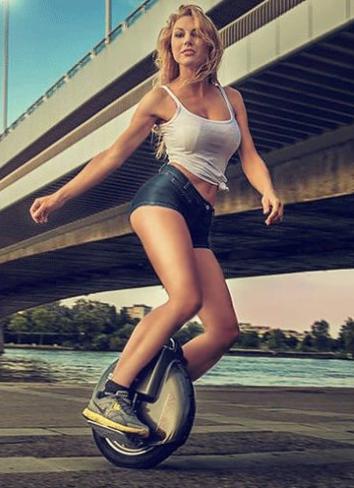 12
3. Verwarmen op gas of stroom
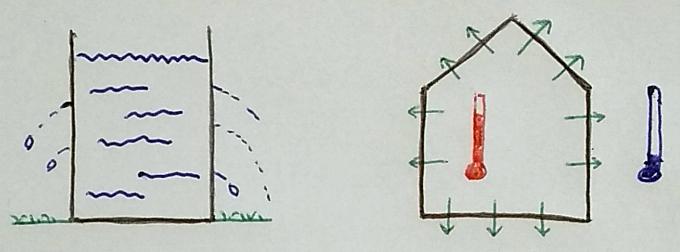 Wat kost deze bak water gevuld houden?
Verwarmen = Warmteverlies compenseren
Isoleren is de goedkoopste verwarming
13
Hoeveel is nodig?
Eenheid SI: Joule (J), hier kWh = 3,6 MJ
Appartement 8000 kWh    (8 MWh)
Vrijstaand 30000 kWh        (30 MWh)


Reken vandaag met
Stroomprijs 50ct / kWh
Gasprijs 200ct / m3
14
Stroomgebruik is verwarming
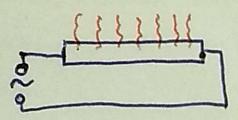 Stroom door weerstand 
geeft ~100% warmte
TV/Stereo: licht & geluid
Wordt ook ~99% warmte
Stofzuiger, klok: motor
Beweging wordt warmte

Rendement is 100% 
Coëfficiënt of Performance: 1
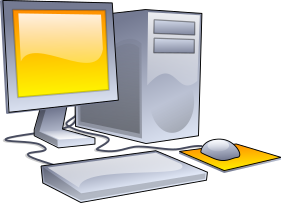 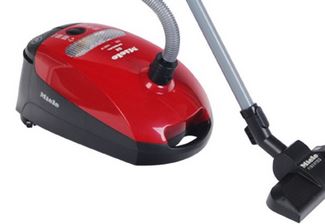 15
Elektrisch verwarmen met COP 1
“Sluipverbruik niet erg want verwarmt” 

Verbruik niet op tijd/plaats warmtevraag
COP 1 is 100%, beter kan toch niet?Jawel!  Warmtepomp haalt COP 3 tot 6

Stroomprijs 50ct/kWh:COP1 verwarmen kost 50ct per kWh
16
Verwarmen met gas-stook
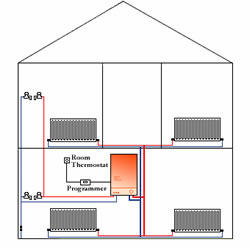 HR(++) CV-Combiketel
Afgiftesysteem op water
Kuub gas geeft 9 kWh
Bijna geheel in huis
Ca 8 kWh in kamers

Prijs 200ct:Gas kost 25ct / kWh
17
4. Werking Warmtepomp
18
Warme en koude lucht
Warmtecapaciteit van lucht: 1 kJ/kgK
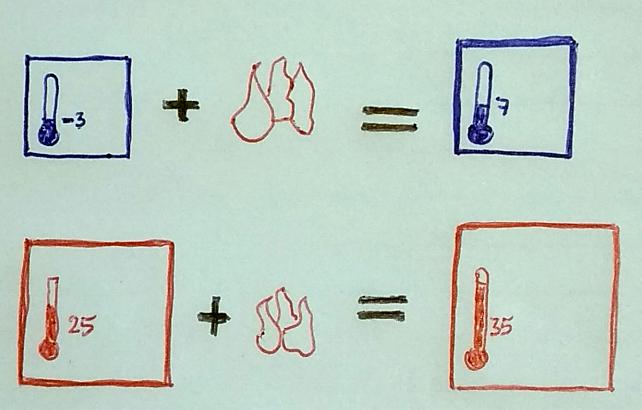 19
Omgekeerde koelkast
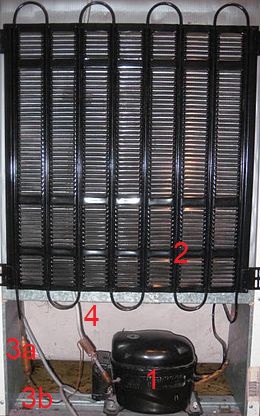 Achterkant is warm
Warmte van motor?

Meest: uit koelvak

Koelkast genereert (bijna) geen warmte maar verplaatst die
20
Onder bomen is het koel
Schaduwwerking
Verdamping

1 m3 water: 750 kWh
Flinke boom:1/3 m3 p. dag 
Koelt 250 kWh: 1 boom is 8 airco’s
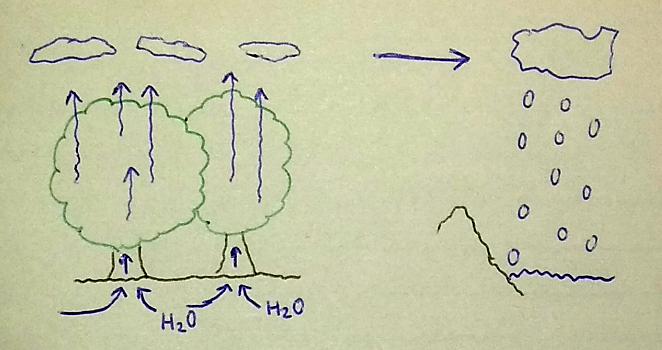 21
Thermodynamica
Verdampen neemt warmte op (koelkast)
Condenseren geeft warmte af (warmtepomp)

Gesloten circuit
Behoud medium
Behoud warmte
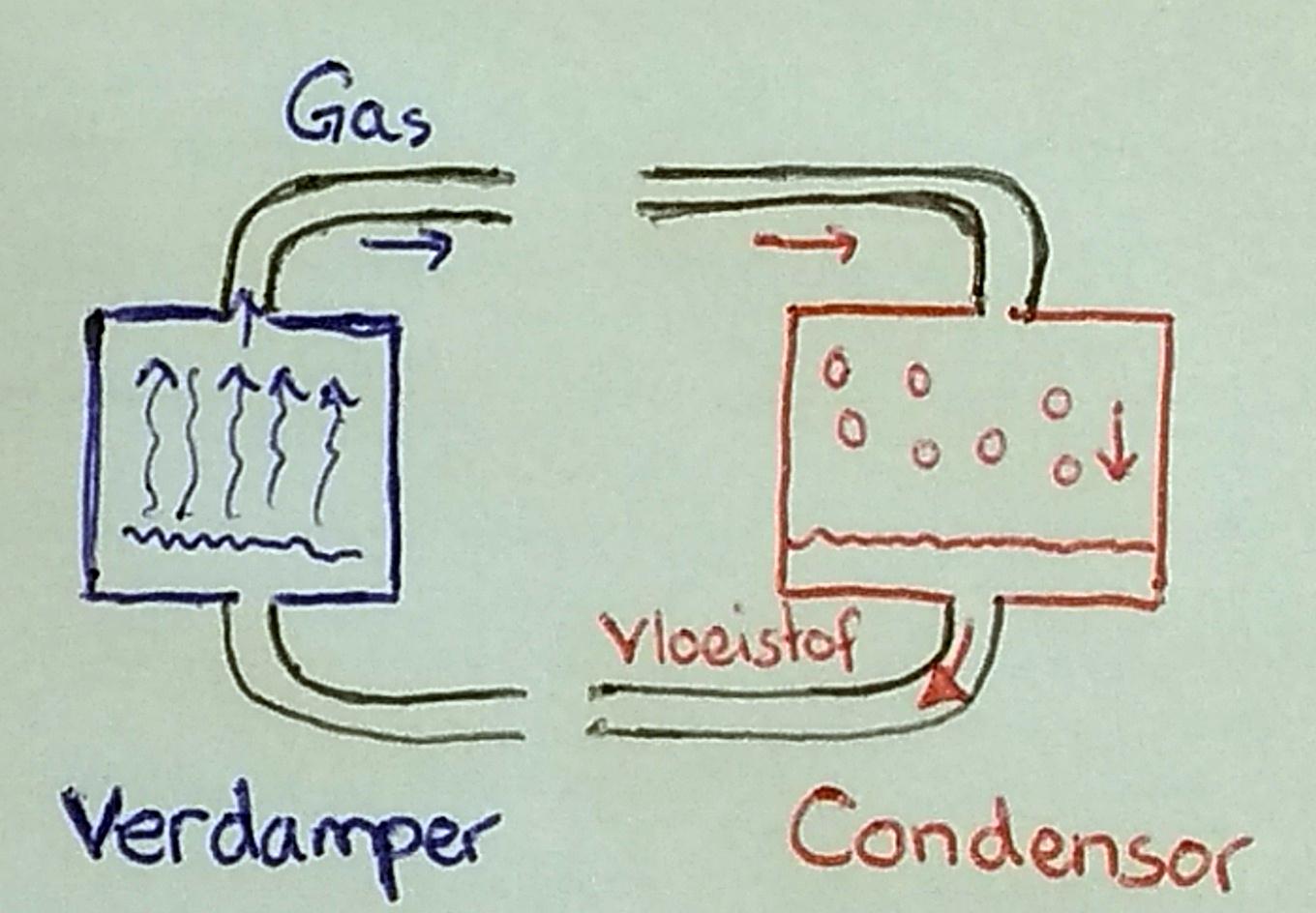 22
Toestand hangt af van druk
Condenseer bij hoge temperatuur en druk
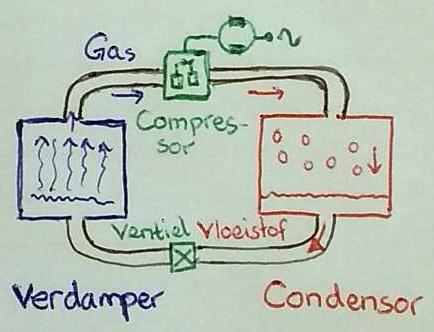 23
Buitenunit
Airco of warmtepomp: vrijwel gelijk!
Ventilator voor 2000m3/h
Verdamper
Compressor
Bij Monoblok: Condensor
Overdracht op transportvloeistof
Ventiel
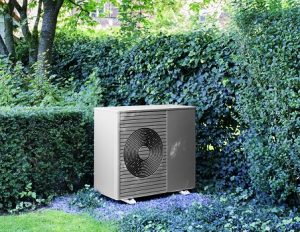 24
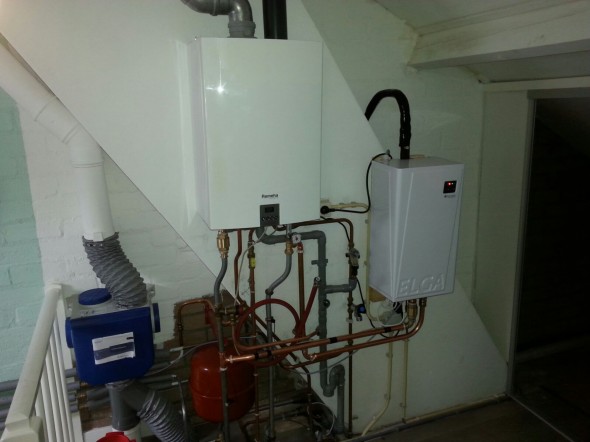 Binnenunit
“Flinke schoenendoos”
Condenser
Afgifte aan lucht of CV
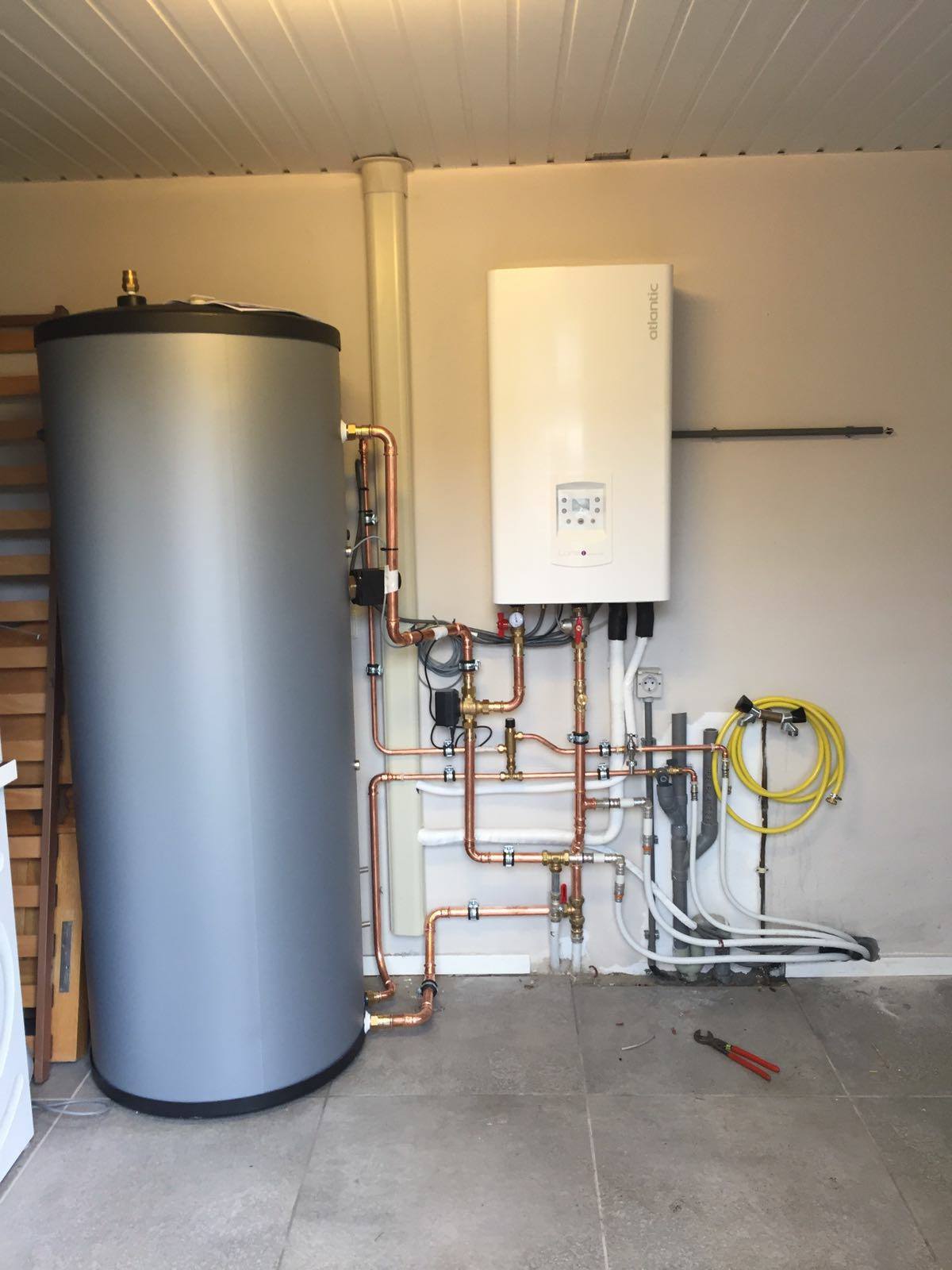 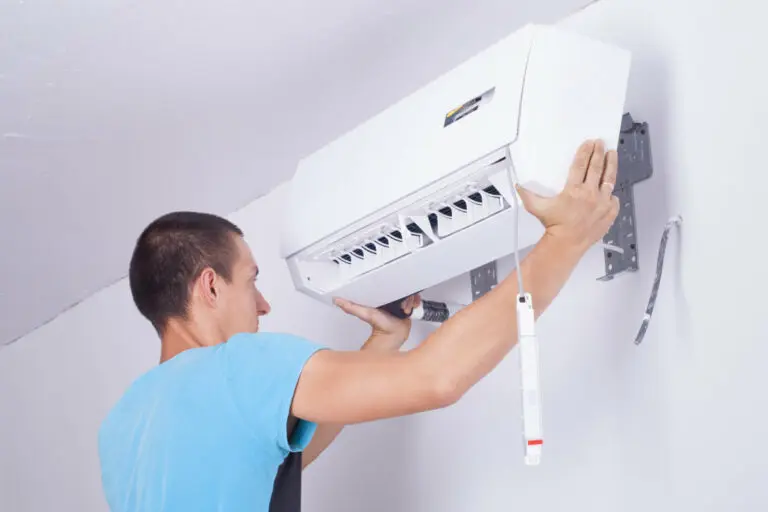 25
Soorten
Lucht-Lucht: Airco, kleine verwarmsystemen

Lucht-Water: Meest bij bestaande CV

Bodem-Water: Boren
26
Verwarmen met de Airco
Airco is lucht-lucht warmtepomp
Meestal van binnen naar buiten: koelen

Ermee verwarmen kan ook
Alle warmte meteen in de kamer
Metingen Roelie Barth: daggebruik 7 kWh stroom ipv 5m3 gas(dus 3,50€ ipv 10 €)
27
5. Economie van Warmtepomp
Berekeningen afhankelijk van
COP, wisselt tussen 2 en 6
Gemiddeld: ca. 3,5
Stroomprijs 50ct
Gasprijs 200ct
Calorische waarde 9 kWh / m3
Uitkomsten met korreltje zout, 1 decimaal
28
Wat kost pompwarmte in huis?
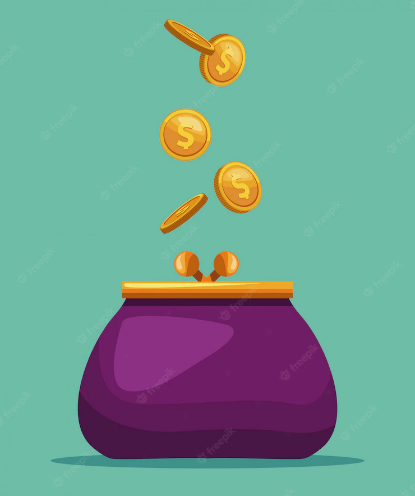 COP 3,5
1 kWh warmte neemt 1/3,5 dus 0,29 kWh stroom
Kost: 14 ct

Vergelijk met COP1: 50ct
Vergelijk met gas: 25ct
Jaarbehoefte: 8 - 30 MWh
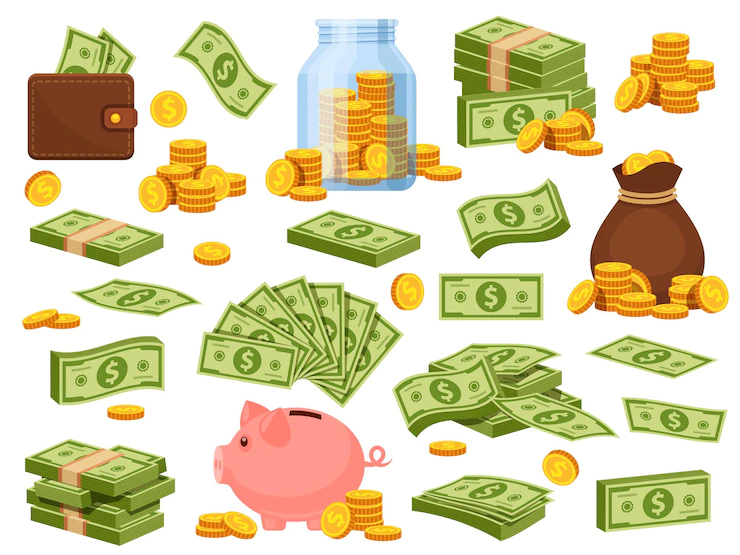 29
Wat haal je uit gas?
Verbranden in huis: ca 8 kWh

Verbranden in STAG-centrale:
Rendement 60% dus ca 5 kWh stroomPlus 2 kWh restwarmte (stadsverwarming)
Stroom in warmtepomp (COP 3,5)geeft 17,5 kWh

STAG/Pomp geeft ruim 2x zoveel opbrengst
30
Elektrificatie
Elektrisch systeem flexibeler in grondstof
Stroom kan uit gas/olie/kool of zon/wind

Kan zelf opwekken met PV paneel
31
Hoeveel lucht?  Even BINAS erbij…
1 kg lucht geeft 1 kJ per graad
Meestal is ΔT = 8o, dan 8 kJ = 0,00222 kWh
Voor 1 kWh: 450kg lucht afkoelen
Vb: Een 7kW unit met COP 3,5 haalt 5kW uit lucht (en 2kW uit stroom)
5 x 450 kg lucht: 2250 kg
Dichtheid ca 1,25 kg/m3
Nodig: 1800m3/h
32
Conclusie berekeningen
Warmte uit de pomp is goedkoper dan uit gas
Gas gebruik je het efficiëntst door stroom op te wekken en in warmtepomp te gebruiken:Verbranden in CV-ketel is zonde!
Terugverdientijd maar enkele jaren

Mogelijkheid tot elektrificatie
Ga niet naast je warmtepomp zitten!
33
6. Problemen van de Warmtepomp
Verwarming met lage afgiftetemperatuur
Capaciteit stroomnet
Warmtebehoefte beperken tot 10MWh/j
Lage COP bij koud weer
Lelijk naast huis
34
Afgiftetemperatuur
CV ketel geeft water van 60 tot 80 graden
Radiator wordt heet, circulatie van lucht

LTV: Lage Temperatuur Verwarming, 35-40
Vloer/muurverwarming
Radiatoren met ventilatortjes erin
Hogere temperatuur geeft lagere COP 
35
Stroomnet
Capaciteit van stroomnet: 1/10 van gasnet
Elektrificatie vraagt grote investeringen
Jaarlijkse investeringen in energie: ~2 T€(2000 Miljard)
36
Warmtevraag beperken
Capaciteit pomp (typisch 7kW) kleiner dan CV (typisch 20kW)
Beter isoleren gaat vooraf aan warmtepomp

Investeringen 10 – 50k€
Combineer met verbouw/renovatie
37
Lage COP bij koude aanvoer
COP:  A7/W35 = 3,6   A-7/W35 = 2,4
We gebruiken de meeste warmte bij matig koude temperaturen!Omdat het niet zo vaak vriest

Groot genoeg voor koud weer: Monovalent
Reservecapaciteit voor koud weer
Elektrische stook (mono-energetisch)
Gas (hybride warmtepomp, meest bij bestaand)
38
Lelijk is subjectief
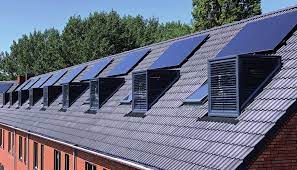 39
7. Conclusies
Bespaartips: Nieuwe Energie 2 of LC-Kring over Vampierstroom (nov 21)
Warmtepomp is zo gek nog niet
Het is geen exotische nieuwe technologie

Nadelen vooral bij omschakeling in bestaande bouw: isolatie en afgiftesysteem
Nieuwbouw nu met warmtepomp
40
Agenda LC-Kring
Augustus 2022: Vakantie

September: DAB+
Oktober: Software Defined Radio
November: Nieuwe Energie 2, Besparen
41